38. 
Noms géographiques et prépositions
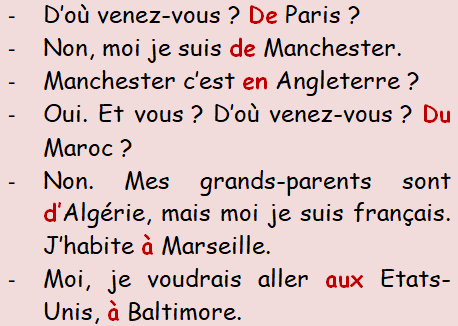 Το γένος των γεωγραφικών ονομάτων: 
 Όσες χώρες, ήπειροι, επαρχίες, ποτάμια βουνά λήγουν σε –e είναι γένους θηλυκού. La France, la Grèce
Όσα δεν λήγουν σε –e είναι γένους αρσενικού. Le Canada, le Maroc
Εξαίρεση: le Mexique
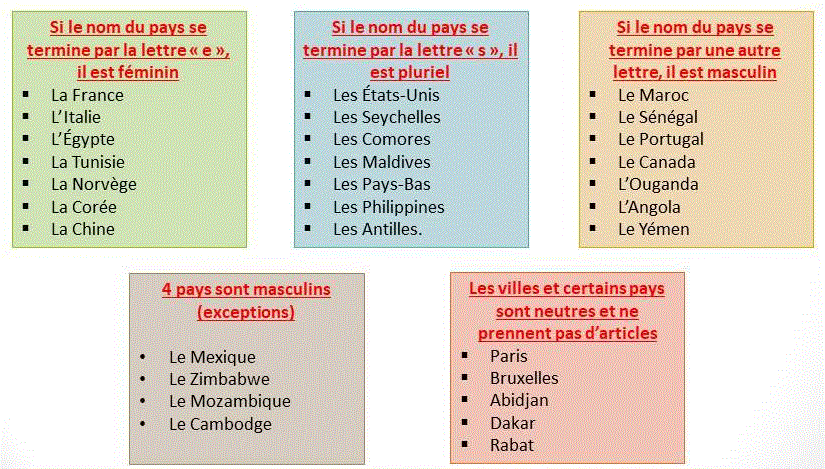 Συμπλήρωσε με το άρθρο που ταιριάζει (le, la, l’, les) (f) 
…Suisse, ……Belgique, ……Asie, ……Etats-Unis, ……Portugal, ……Seine, ……Alpes, ……Maroc,  ……Autriche, ……Cyclades, …… Mexique, ……Grande Bretagne, ……Cameroun, ……Brésil, …… Afrique, ……Seychelles
Τα γεωγραφικά ονόματα και οι προθέσεις  à και en
Με χώρες αρσενικές βάζω  au    π.χ. au Canada, au Danemark 
Με χώρες αρσενικές που αρχίζουν από φωνήεν βάζω en      π.χ. en Iran, en Cameroun
Με χώρες θηλυκές βάζω  en  π.χ. en France, en Grèce
Με χώρες πληθυντικού αριθμού βάζω  aux  π.χ. aux Etats-Unis, aux Cyclades
Με πόλεις βάζω   à π.χ. à Paris, à Athènes. 

ΠΡΟΣΟΧΗ!!! ΔΕΝ ΒΑΖΟΥΜΕ ΑΡΘΡΟ ΣΤΙΣ ΠΟΛΕΙΣ!
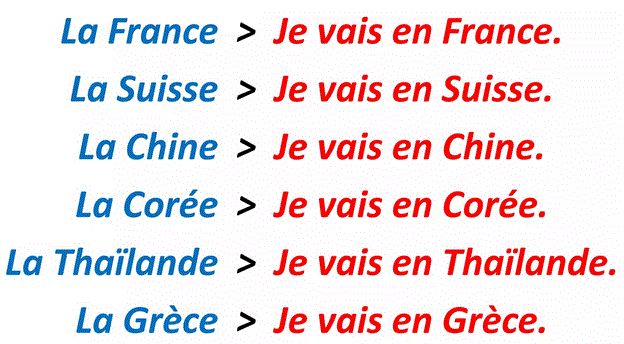 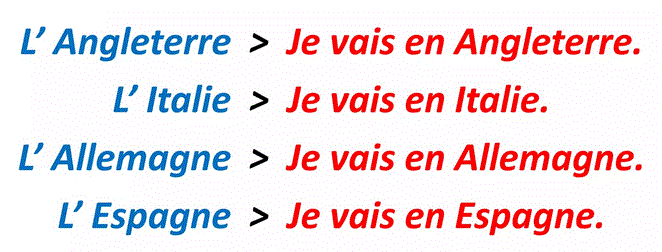 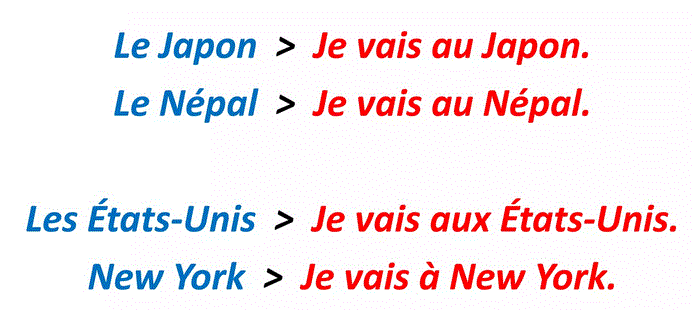 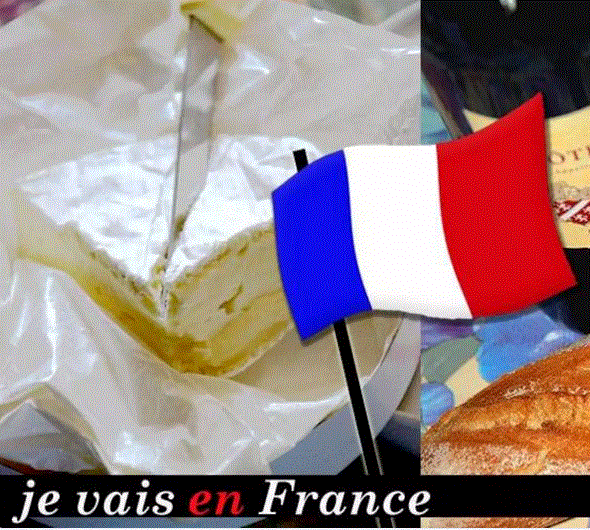 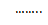 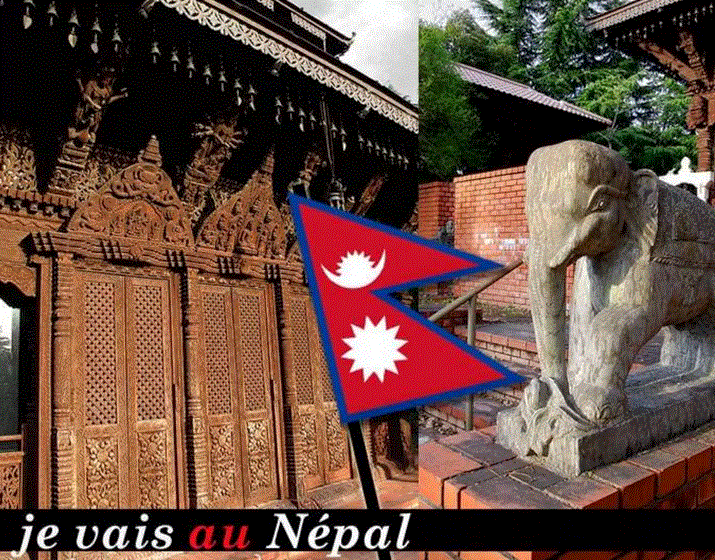 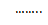 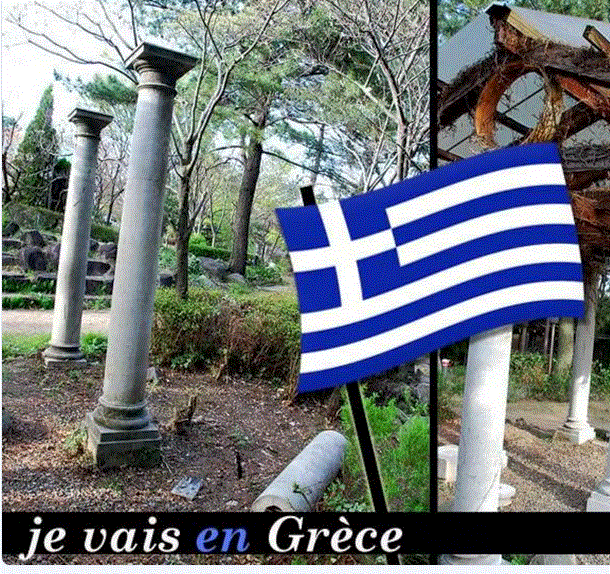 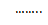 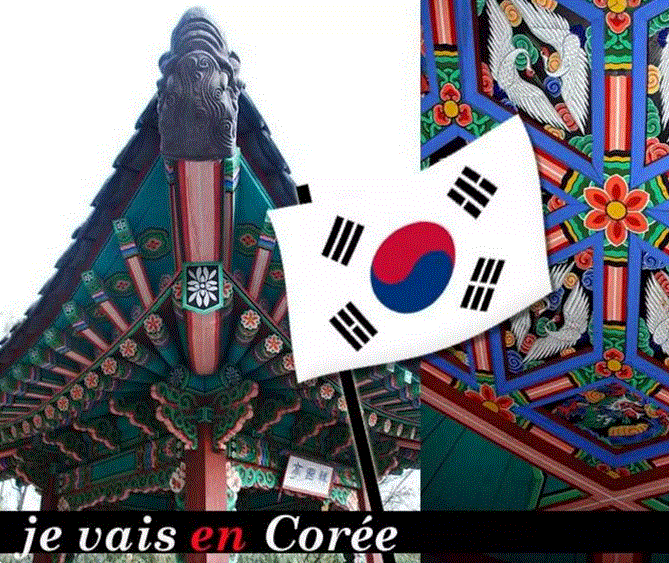 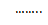 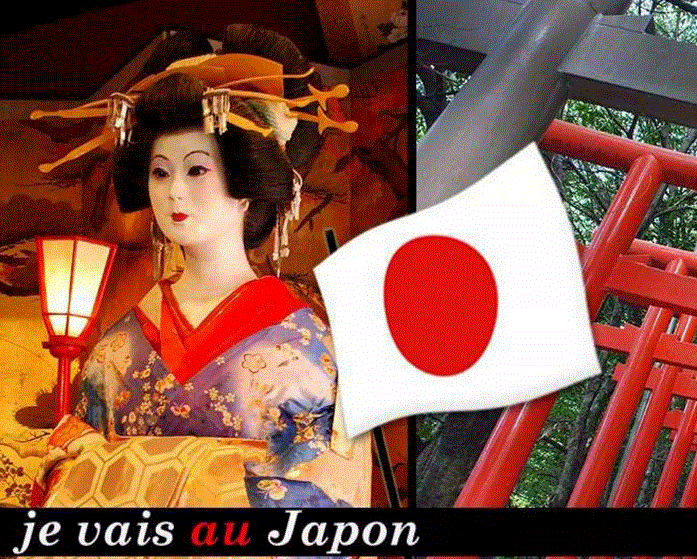 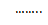 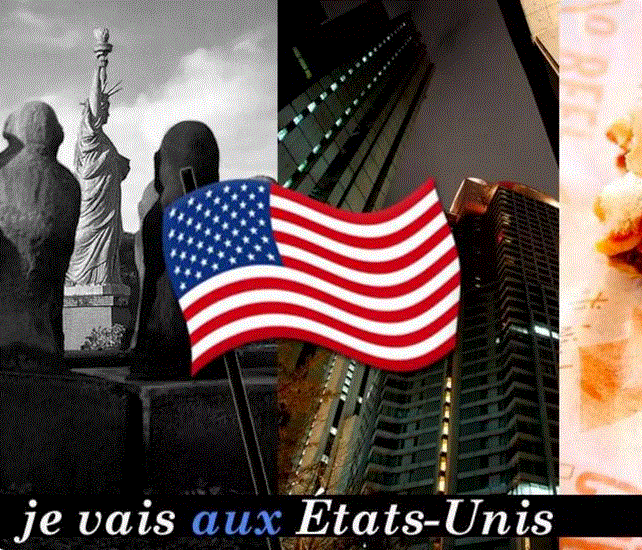 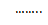 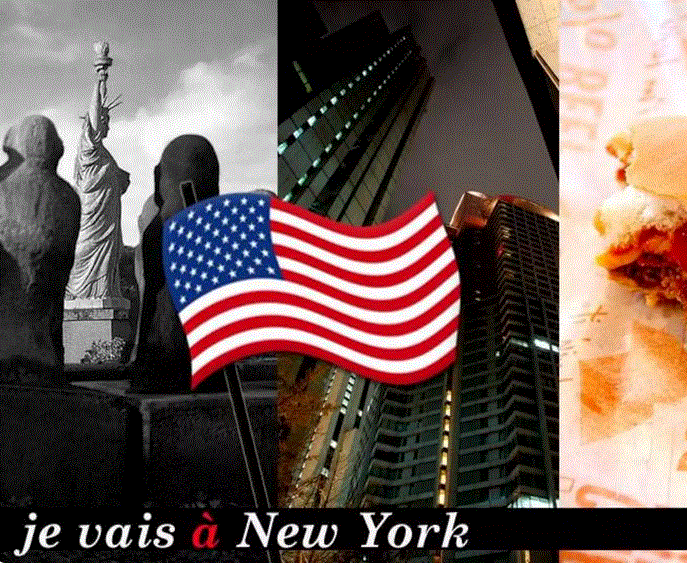 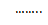 Συμπλήρωσε   (f)
Il n’habite pas …. Paris, il habite …Nantes. Nous sommes … Italie, ….Rome. Ils vont ….Mexique. En été, elle va ….Afrique, ….Cameroun. Elles vont …Iran. Il passe ses vacances …. Pérou. …. Brésil, il y a un café super. Elle habite …. Cyclades.
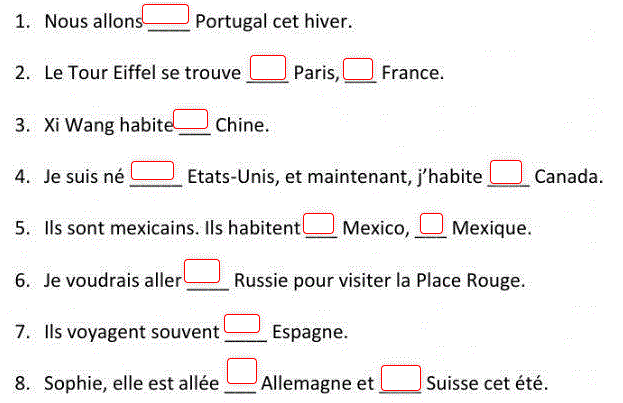 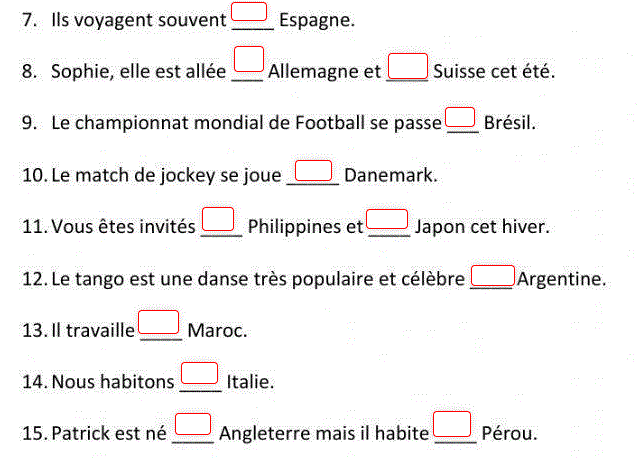 Συμπλήρωσε με το ρήμα aller  και την κατάλληλη πρόθεση
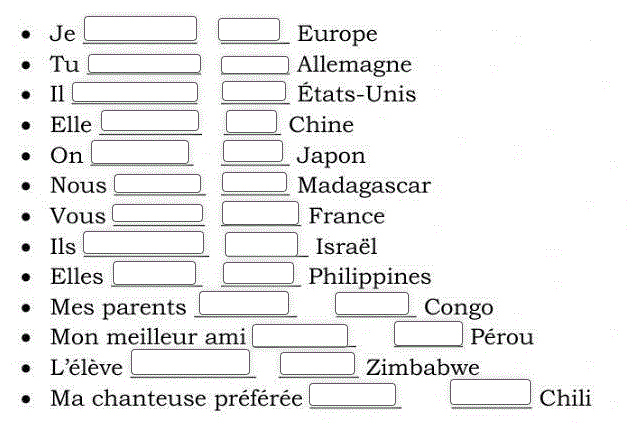 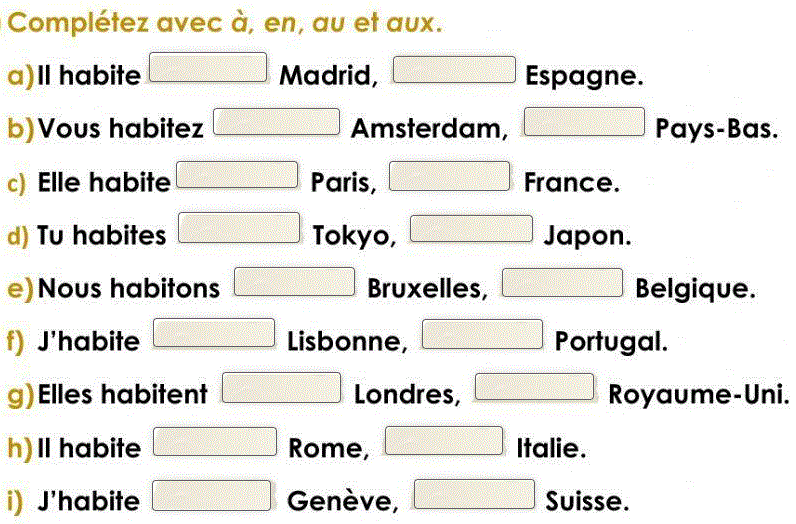 Τα γεωγραφικά ονόματα και οι προθέσεις  de και du
Με χώρες αρσενικές βάζω  du   π.χ. du Canada, du Danemark 
Με χώρες ή πόλεις που αρχίζουν από φωνήεν βάζω d’ 
    π.χ. D’Iran, d’Athènes
Με χώρες πληθυντικού αριθμού βάζω  des 
   π.χ. des Etats-Unis, des Cyclades
Με χώρες θηλυκές και πόλεις βάζω  de 
   π.χ. de France, de Grèce, de Paris
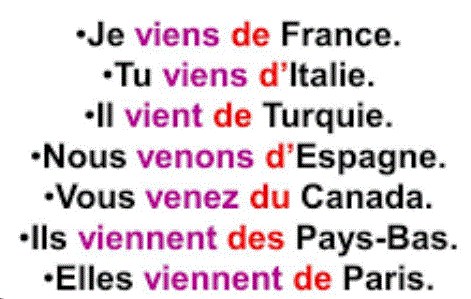 Συμπλήρωσε   (f)
Il vient …. Maroc ou …. Algérie? Elles ne viennent pas …. Etats-Unis, mais …. Mexique. Il est …. Allemagne, …. Berlin. Elle vient …. Seychelles. Vous partez …. Irlande. Mon grand-père vient …. Japon et ma grand-mère …. Chine. Mon oncle vient …. Italie.
Συμπλήρωσε με το ρήμα VENIR και την κατάλληλη πρόθεση
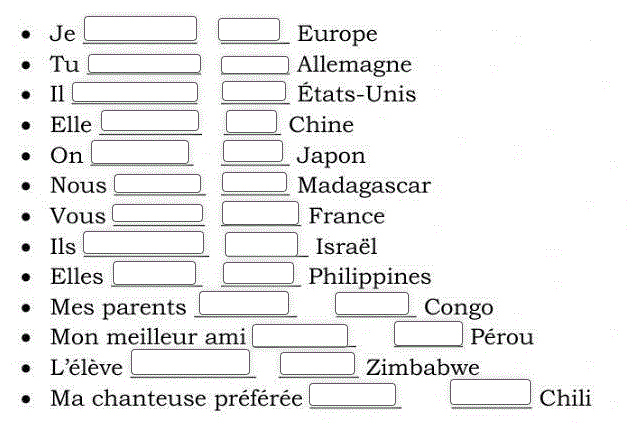 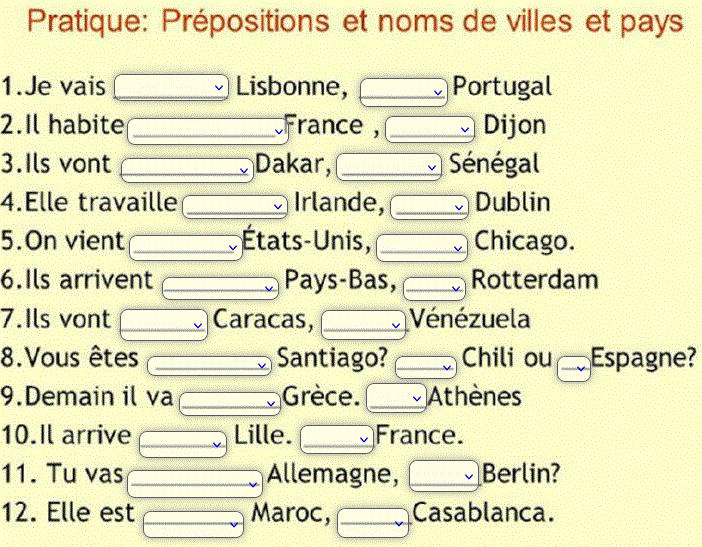 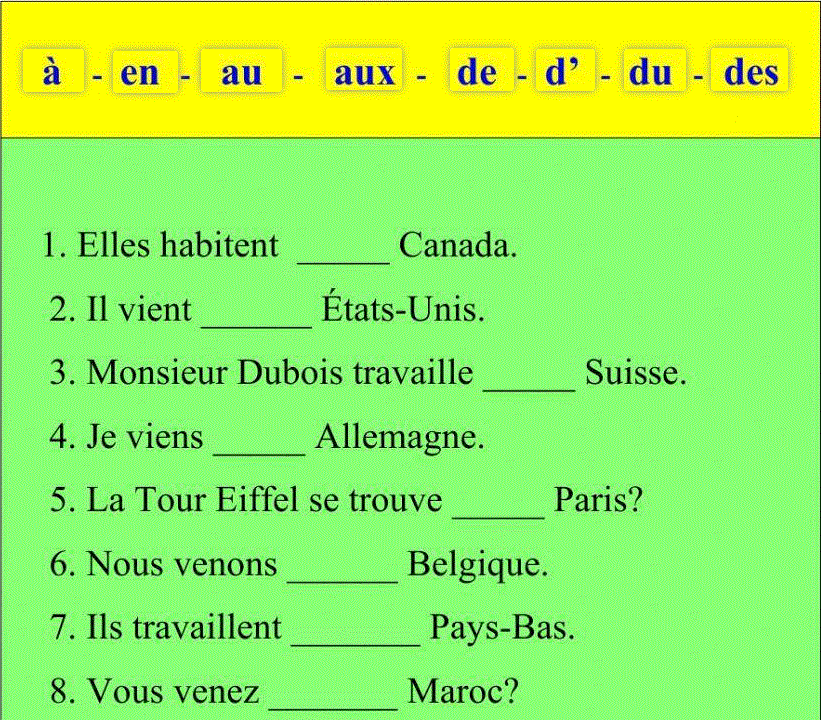 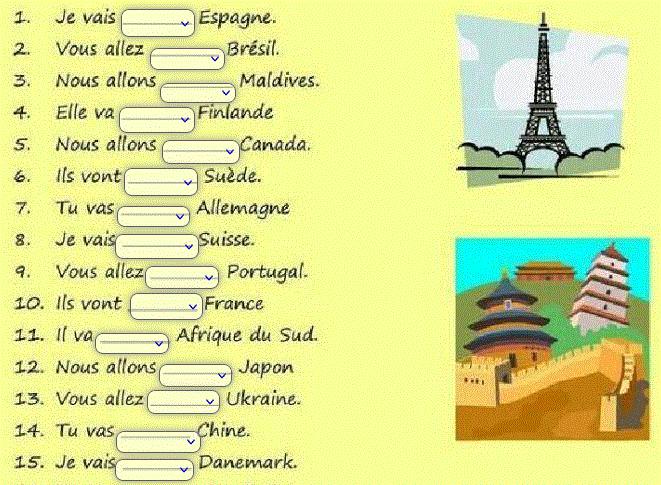